Light Bulb Page
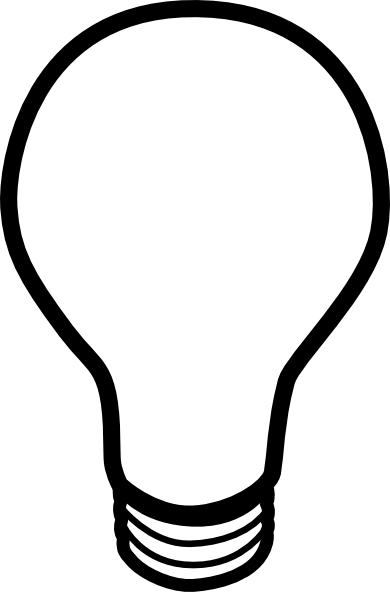 How are traits caused by genes?
How are pedigrees used to follow an allele in a family?
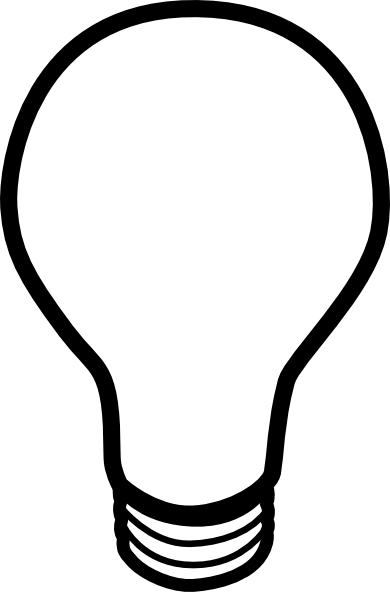 Who was Gregor Mendel and what did he find out?  How did he do his research?
What are traits and how do you inherit them?
What is the difference between genotype and phenotype?
What are true breeders and hybrids?  How do they relate to homozygous and heterozygous genotypes?
What are homologous chromosomes?  How are they different and how are they the same?
What are the symbols for males and females?
How do you show that they have children?
How do you use a pedigree to show that a person is a carrier?
What is a carrier?
Why are most lethal traits followed by pedigrees recessive and not dominant?
Why is the allele for Huntington’s disease which is dominant still in the population if it is lethal?
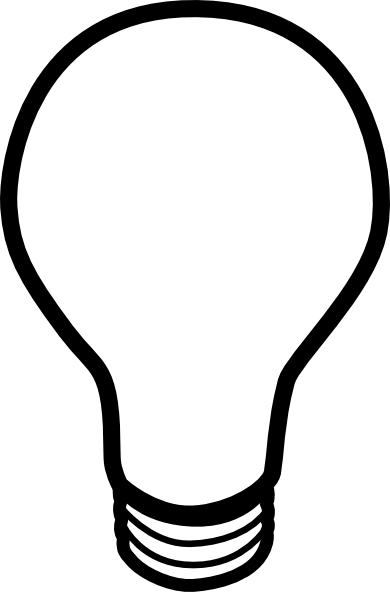 Genetics Unit
For each BIG IDEA of the unit find supporting evidence in the form of diagrams, tables, data, examples, graphs and explanations that relate to each idea.
Cite evidence source           (Ex. Notes Day 2 or Lab #1)
Use color, font, size to emphasize vocabulary.
How does a Punnett Square explain possible offspring?
How does the placement of the gene affect how it is inherited?
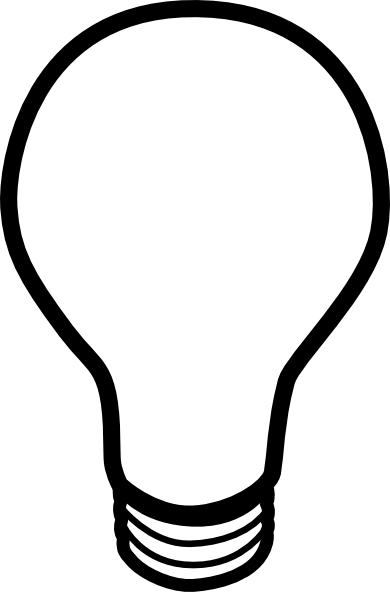 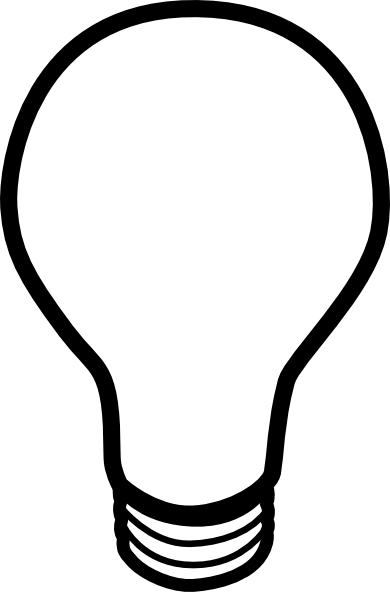 How do Punnett squares show the possible gametes of the parents and the possible zygotes produced by their fertilization?
What is a test cross (mating with a homozygous recessive) needed to prove the genotype of an individual with the dominant phenotype?  If they had any recessive offspring what would their genotype be?
What are the expected ratio of two heterozygous parents?  What is the expected ratio of a heterozygous and homozygous recessive?
What is the difference between autosomes and sex chromosomes?
Why are the first 22 pairs of chromosomes called homologous and the last pair is not for males?
What is the genotype for males and for females?
Which gender is affected more if the allele is sex-linked on the X chromosome?  
If a male is color blind should he blame his mother or his father, why?
Why can females be carriers of sex linked traits but males cannot?  How many alleles does a male inherit vs females?